Understanding Solar Energetic Particles and High Speed Solar Wind Streams
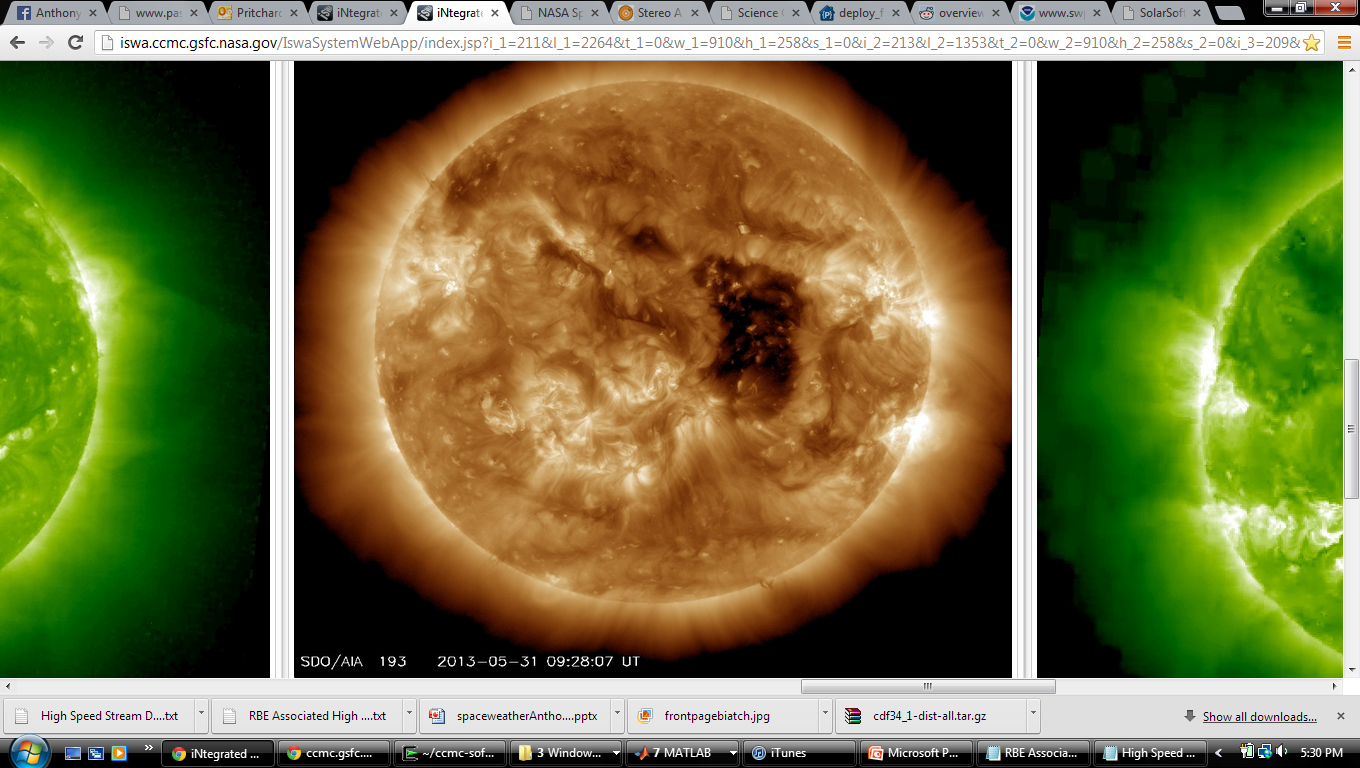 Anthony Pritchard

NASA GSFC: CCMC/SWRC
August 7, 2013
Solar Energetic Particles (SEPs)
Summary of Characteristics
Relativistic protons, etc. emitted from powerful flares and CMEs
Widening of longitudinal extent by CMEs & magnetic connectivity

Measured in pfu or pfu/MeV by STEREO, SOHO/COSTEP, GOES

Consequences: Astronauts in EVA, Satellite memory/operation/imagery, Radio blackout, Navigation
Coronal Holes and High Speed Streams (HSSs)
Physical Overview
Coronal Holes
Dim regions of “open” magnetic field lines

High Speed Streams
Plasma outflow from coronal holes

 Corotating Interaction Regions
Boundary of HSS where interactions (currents / mag. field differences) occur with background solar wind
Physical Overview
Coronal Holes
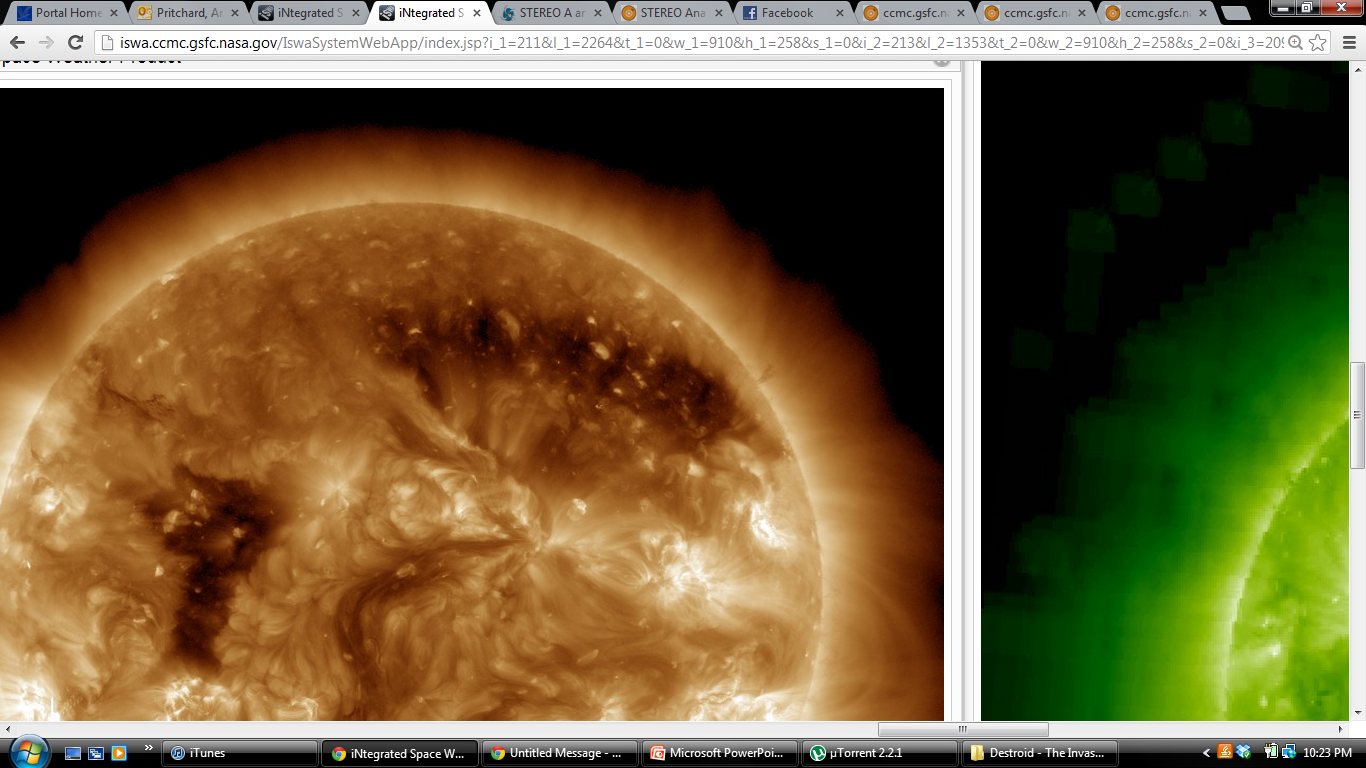 Physical Overview
HSS / CIR
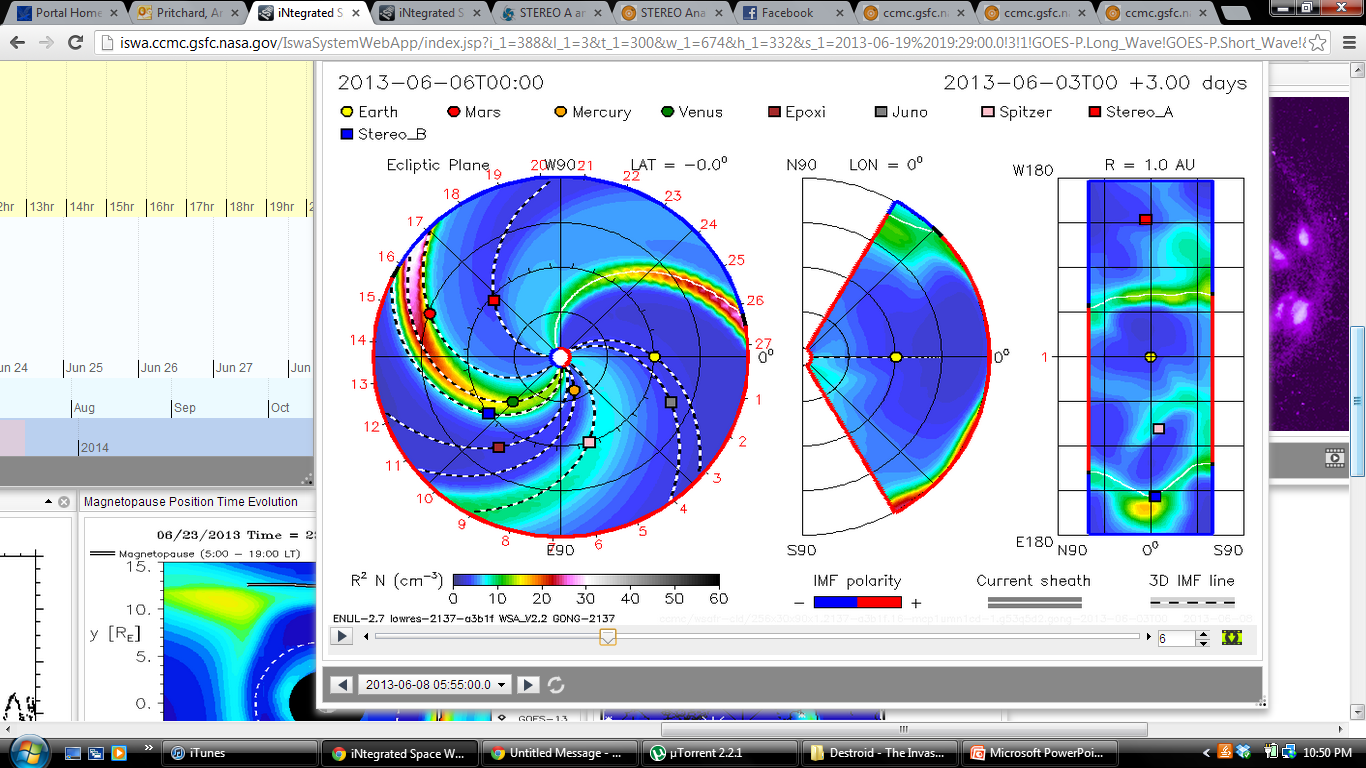 Space Weather Impacts
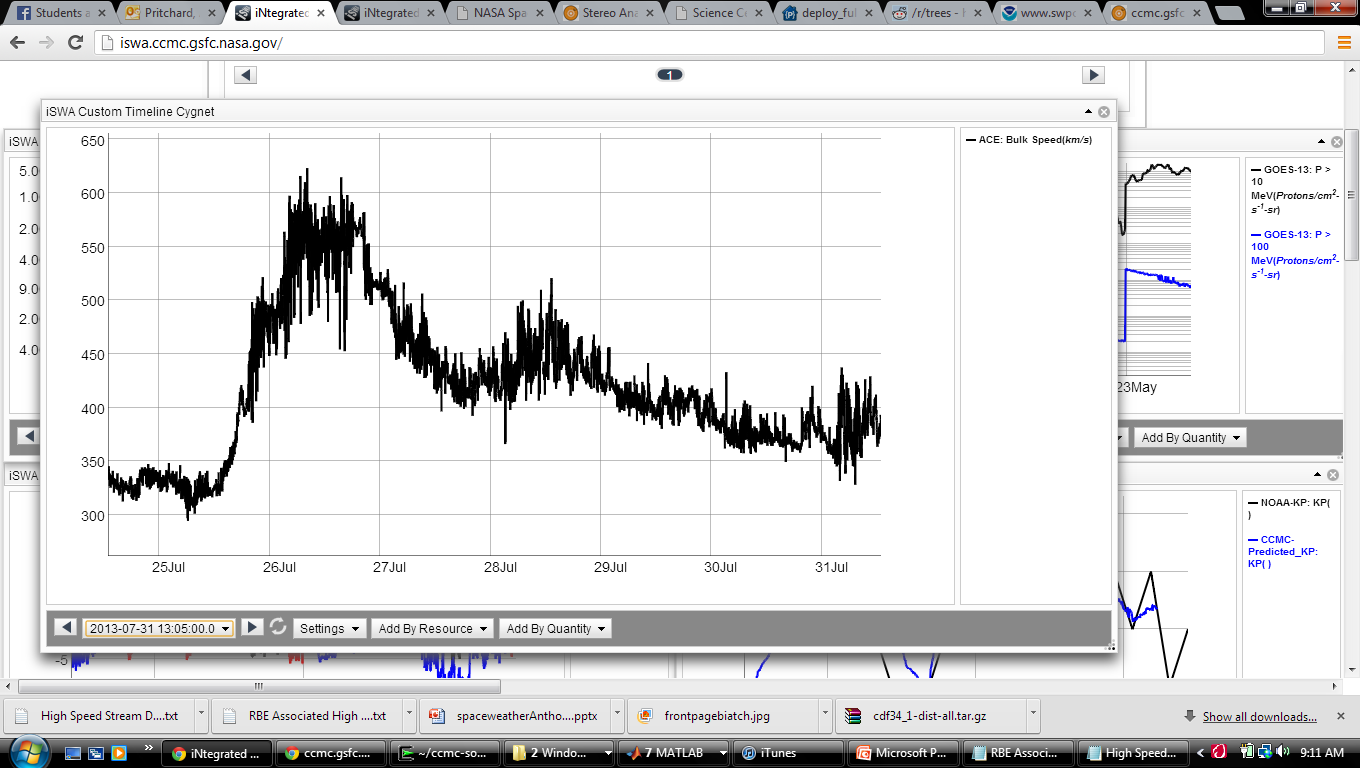 HSS: Geomag. storms, Magnetopause compression, Radiation belt electron enhancement, ESDs, Atmospheric changes, Comm.
Space Weather Impacts
Tasks:

SEPs: 
Watch for signatures after flare
Send SEP alert

HSSs:
Anticipate impact using ENLIL
Send alerts for Kp, standofff distance, or geomagnetic storm
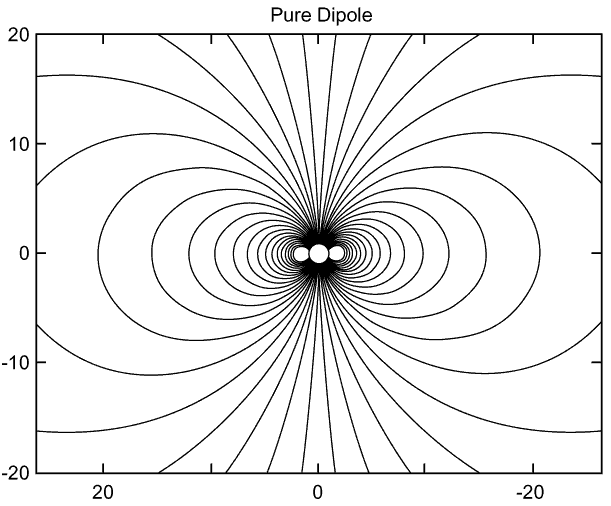 Using a particle tracer to investigate high latitude ionosphere-mesosphere bulk oxygen ion (O+) outflows
Anthony Pritchard
Introduction
Project Goals: 
Incorporate any CCMC magnetosphere model output into simulator via Kameleon
Provide the finalized particle tracing tool to CCMC
Accurately and efficiently trace groups of ions with high resolution 
Research conditions for escape and extrapolate throughout magnetosphere
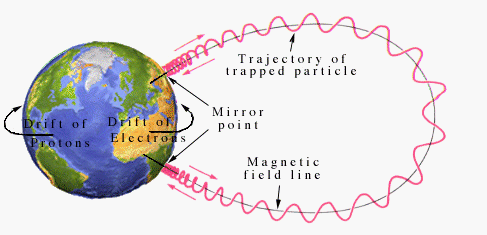 Introduction
Summary of Accomplishments

 Graphical representation of Earth & its simplified magnetic dipole field lines
Gyro, bouncing, and drift motion (output shows  the expected E×B drift)
 Ion energization/escape and conditions affecting escape
Collision simulations, gravity, changing dt
Kameleon compiled on Cygwin on my laptop
Introduction
Present Issues

Kameleon
Creating a wrapper
Matlab/Octave/Python

Optimizing efficiency
Integrator efficiency investigation
Solution Process
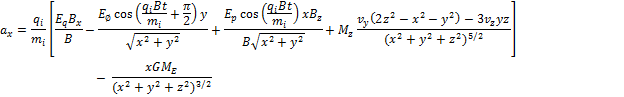 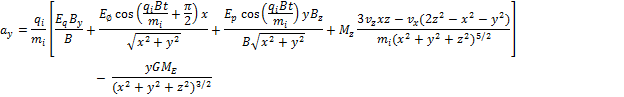 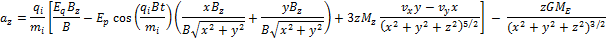 Presentation of Results    	Dipole Magnetosphere Model
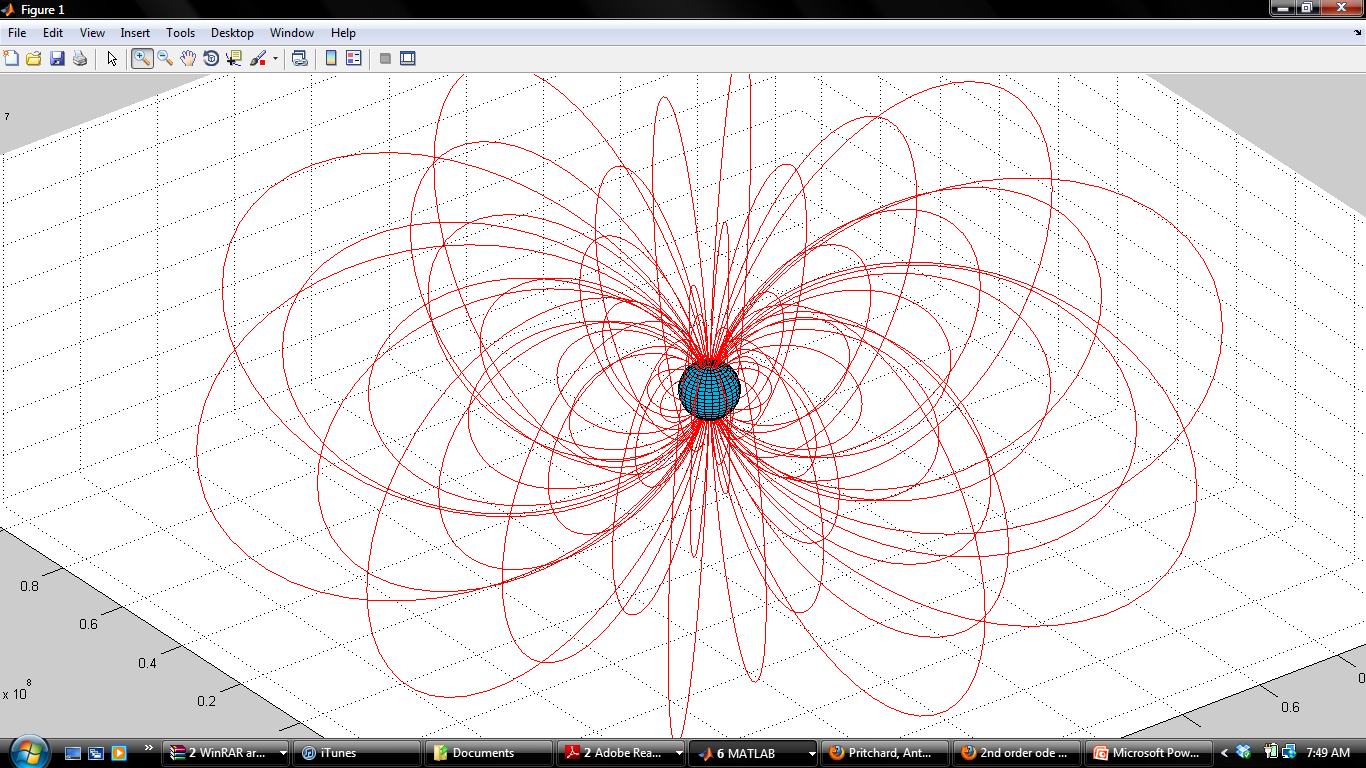 Presentation of Results
Presentation of Results
Presentation of Results
Presentation of Results
Presentation of Results
Presentation of Results
Presentation of Results
Presentation of Results
Presentation of Results
Presentation of Results
Presentation of Results
Presentation of Results
Current Goals
More realistic collisions

CCMC Magnetosphere

 More low altitude effects (neutral winds, etc.)

 More practical energizing E-fields

Model validation
Internship Summary
Completed Space Weather Bootcamp


 Forecasted space weather in real time
 Analyzed CMEs
 Sent out alerts and daily/weekly logs
 Gave daily tag-ups


Performed research which was relevant to both the internship & my Master’s thesis
 Developed/improved a viable research tool
 Developed plans to continue research and model development collaboration with CCMC in a mutually beneficial agreement
Conclusions
Became a “Space Weather Forecaster I” and am now fluent in forecasting responsibilities

Gained familiarity with actual, physical particle motion as opposed to theoretical studies / abstract model development

Acquired knowledge necessary to appreciate the importance of space physics research & understanding the dynamics of magnetosphere
References
http://iswa.ccmc.gsfc.nasa.gov/
Sandro’s Flares and CMEs, http://ccmc.gsfc.nasa.gov/support/ SWREDI/FlaresCMEs_ATaktakishvilli.pdf
Leila’s Coronal Holes and High Speed Streams, http://ccmc.gsfc.nasa. gov/support/SWREDI/CH_HSS_MLeilaMays_201306.pdf
Rebekah’s Solar Energetic Particles (SEPs), http://ccmc.gsfc.nasa.gov/ support/SWREDI/Evans-SWREDIBootCamp2013-SEPLecture-FINAL.pdf
http://www-ssc.igpp.ucla.edu/personnel/russell/papers/896/
Introduction to Space Physics. Kivelson and Russel. ERAU Library